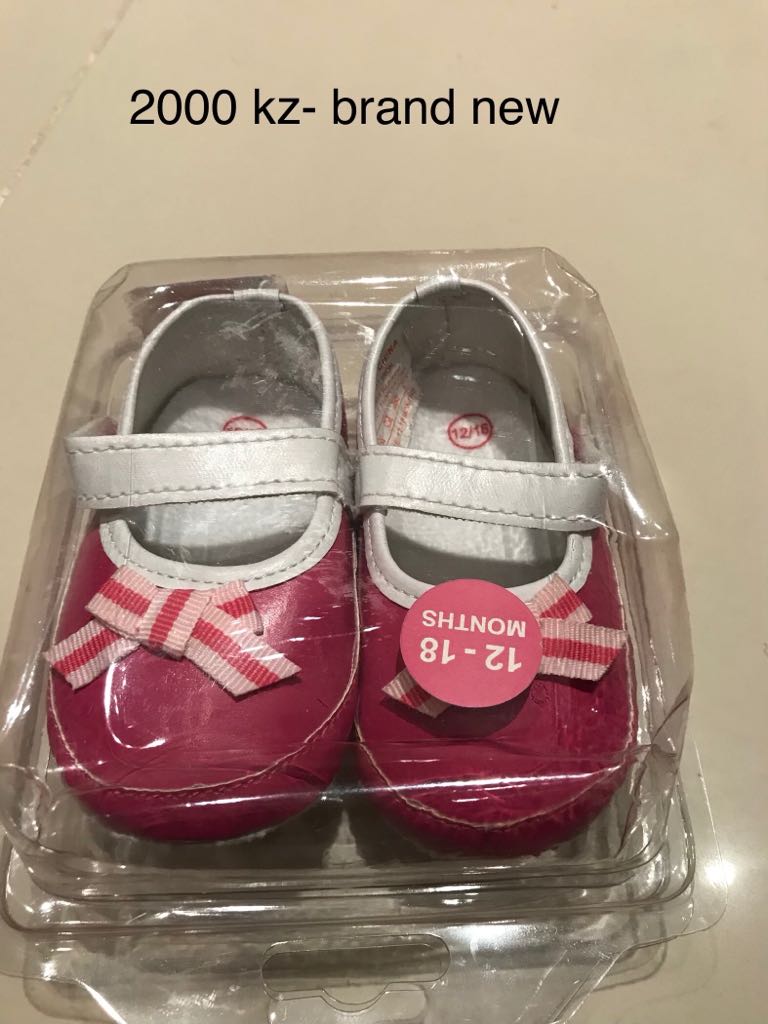 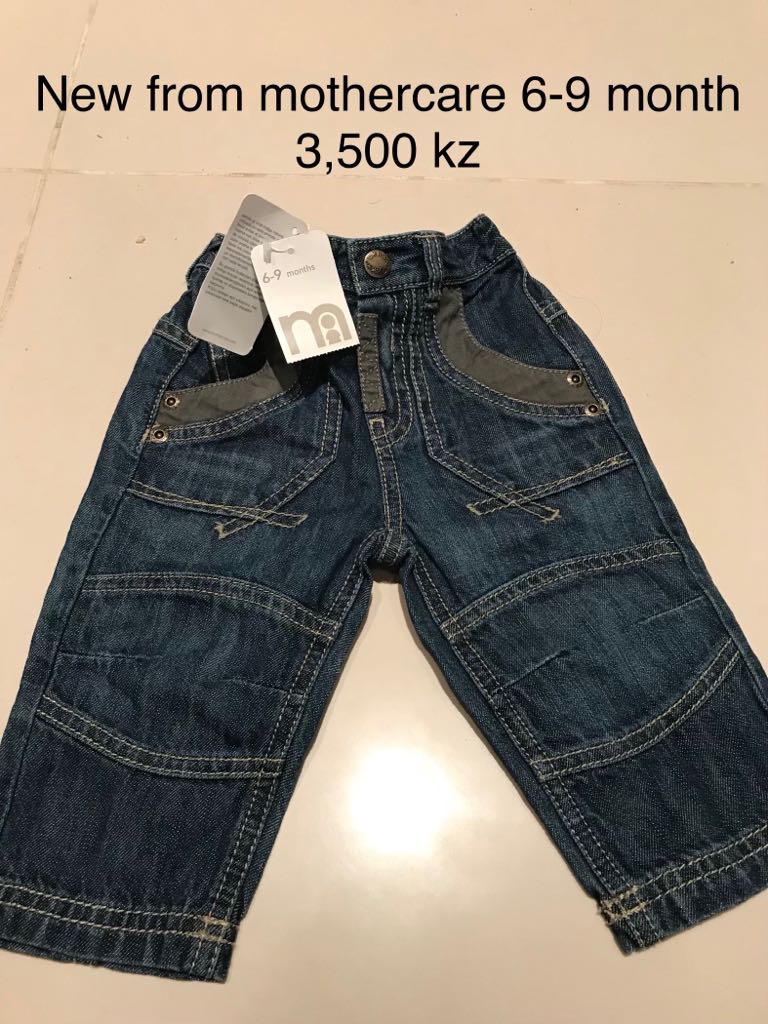 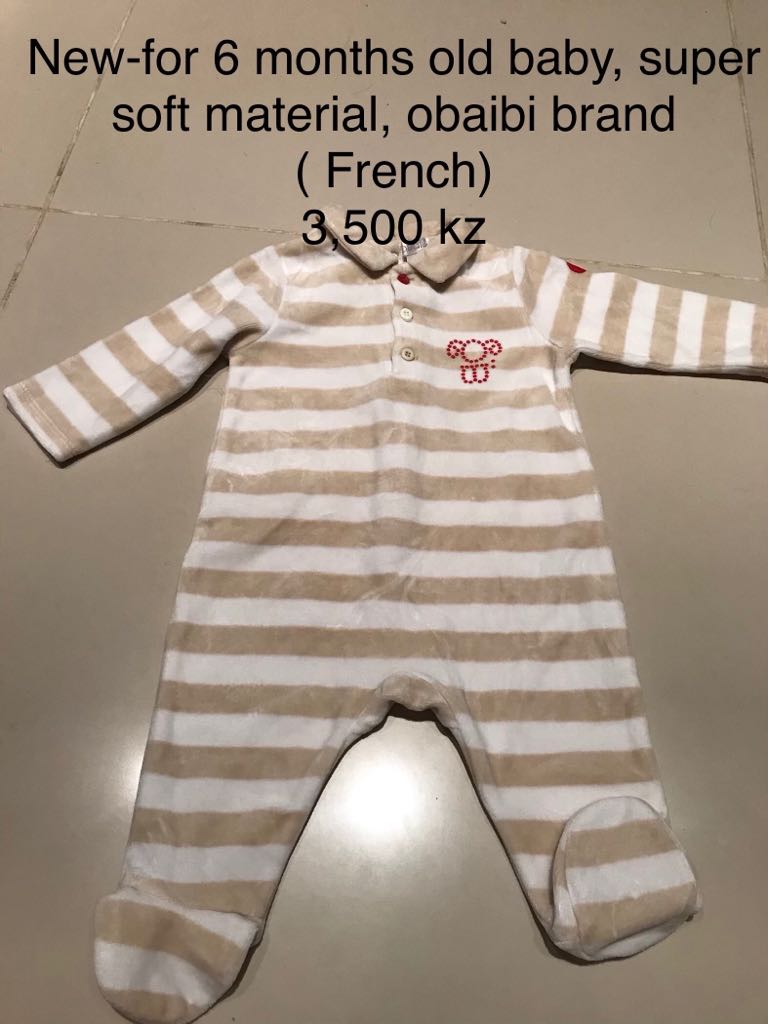 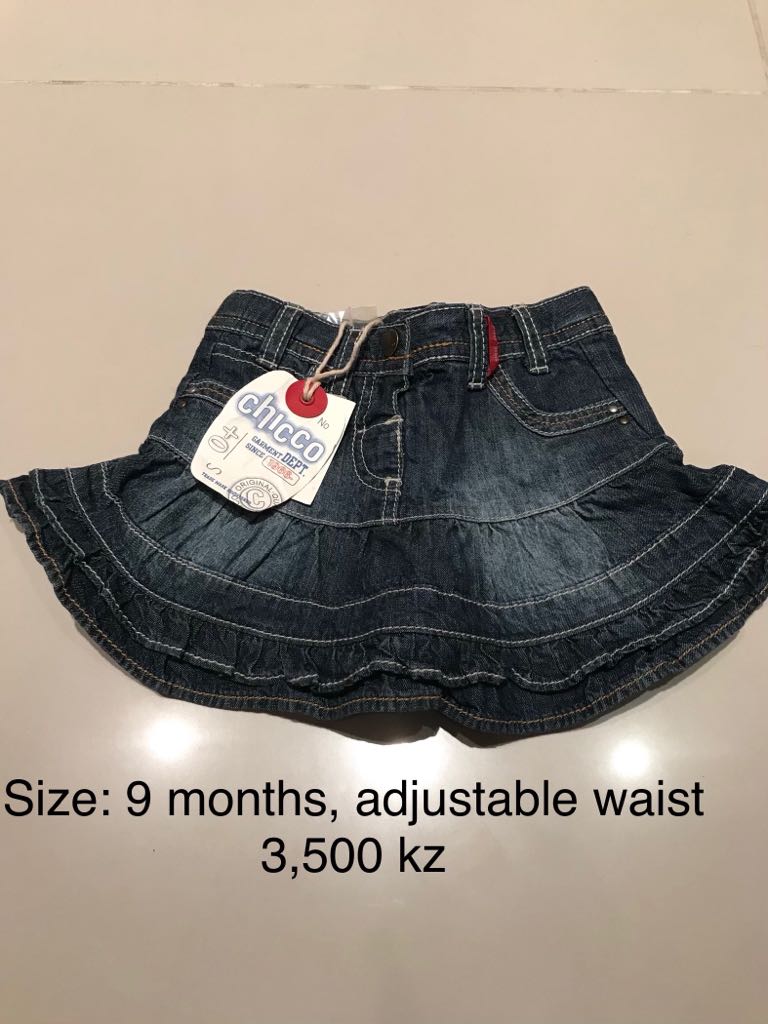 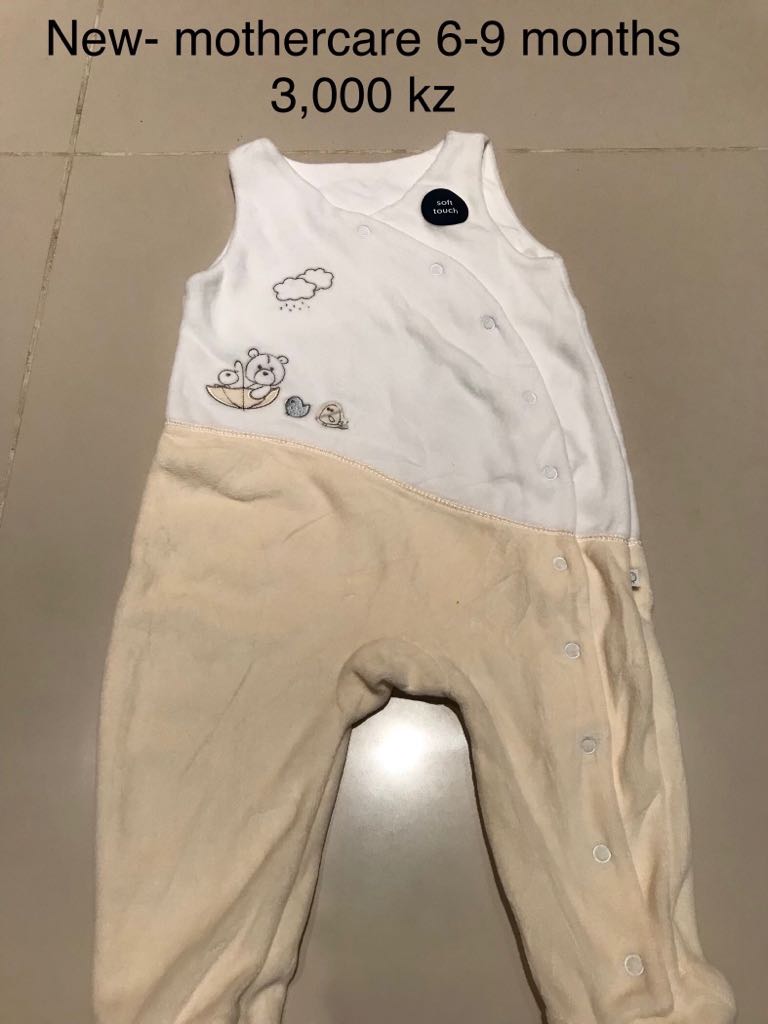 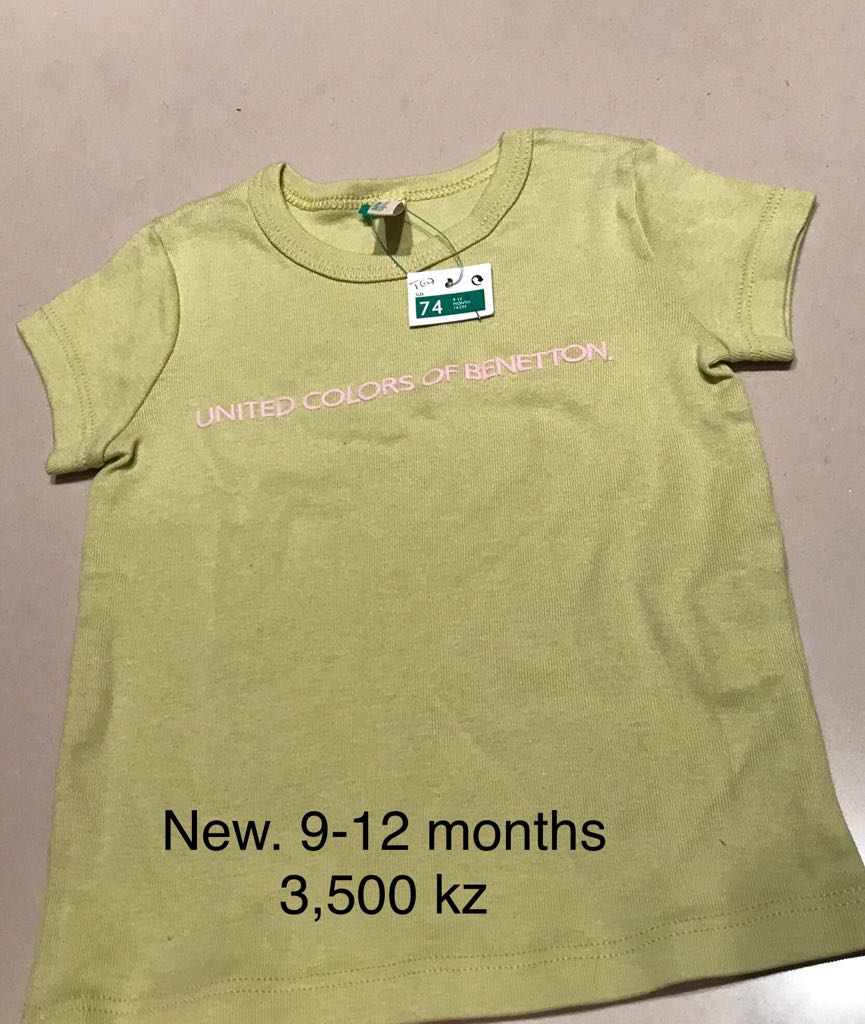 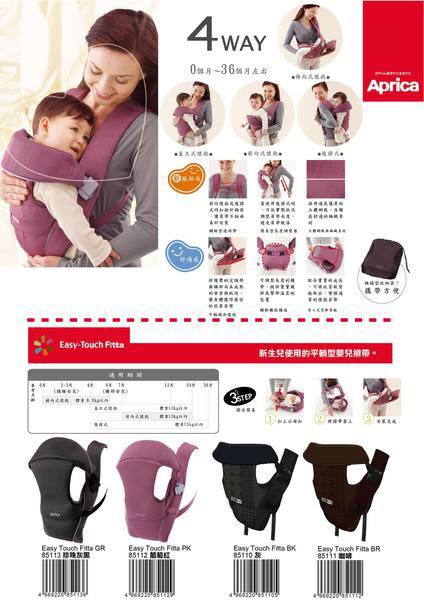 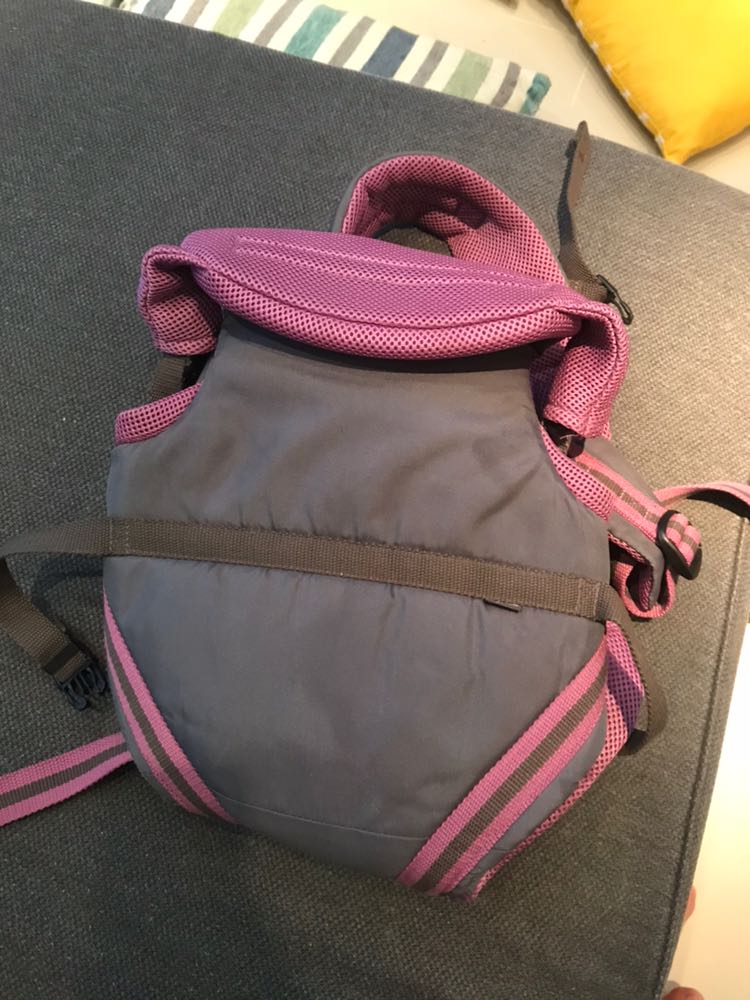 Porte Bebe Neuf - 0-36 mois - 4 positions 18,000KZ
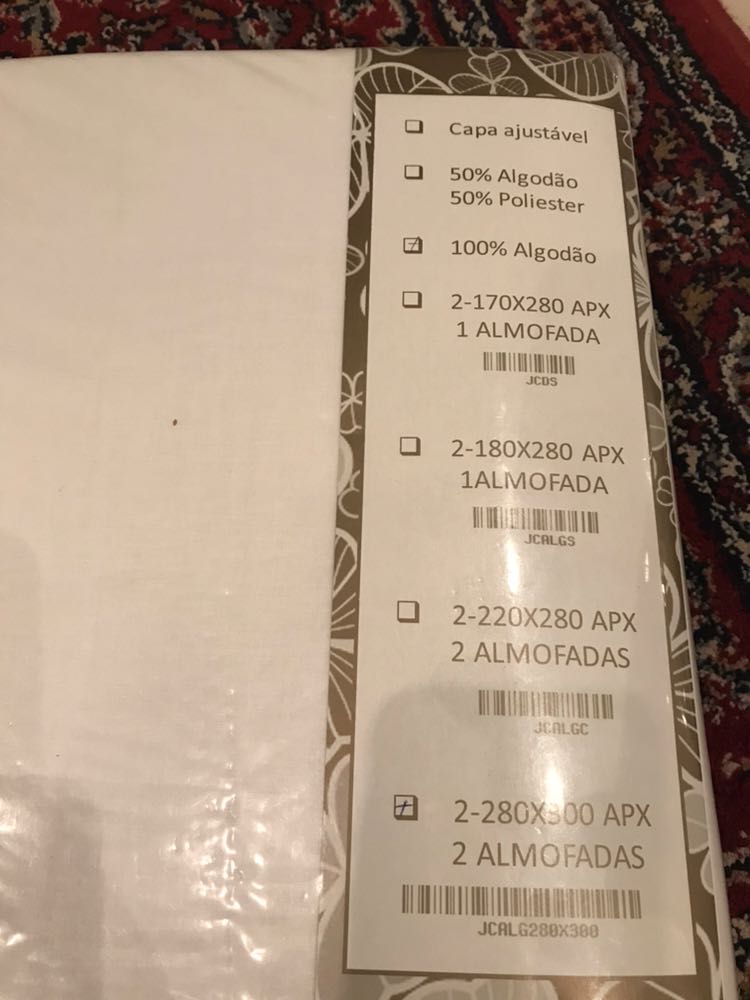 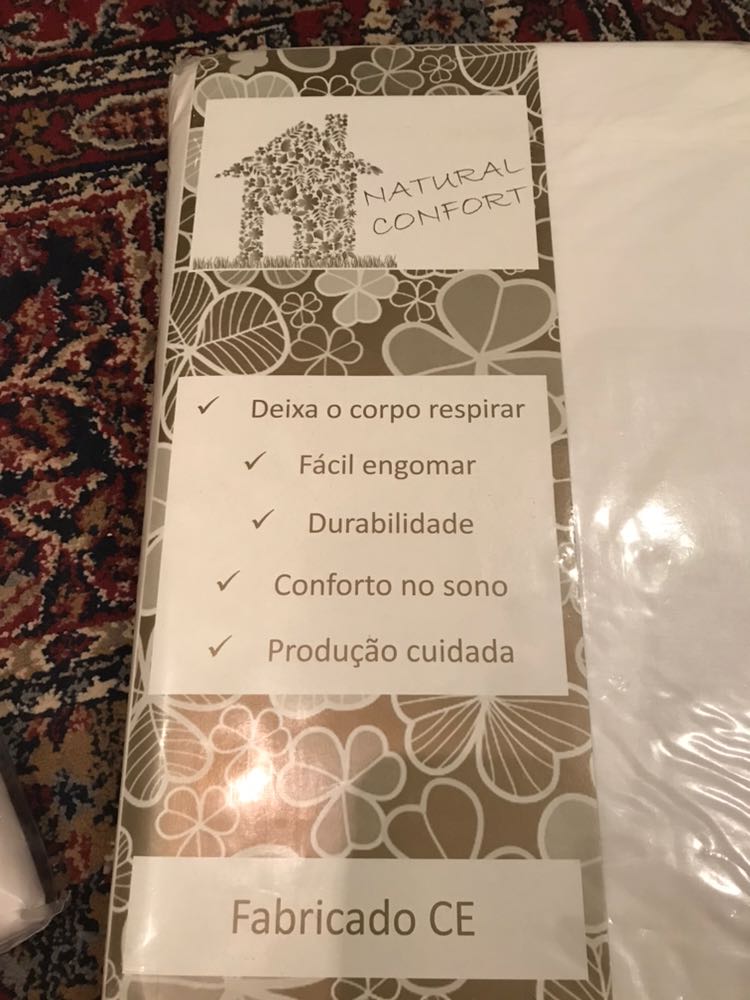 2 Oreillers neufs, 100% coton – 9,000kz
Couette neuve – 290x260 100% coton: 15,000kz
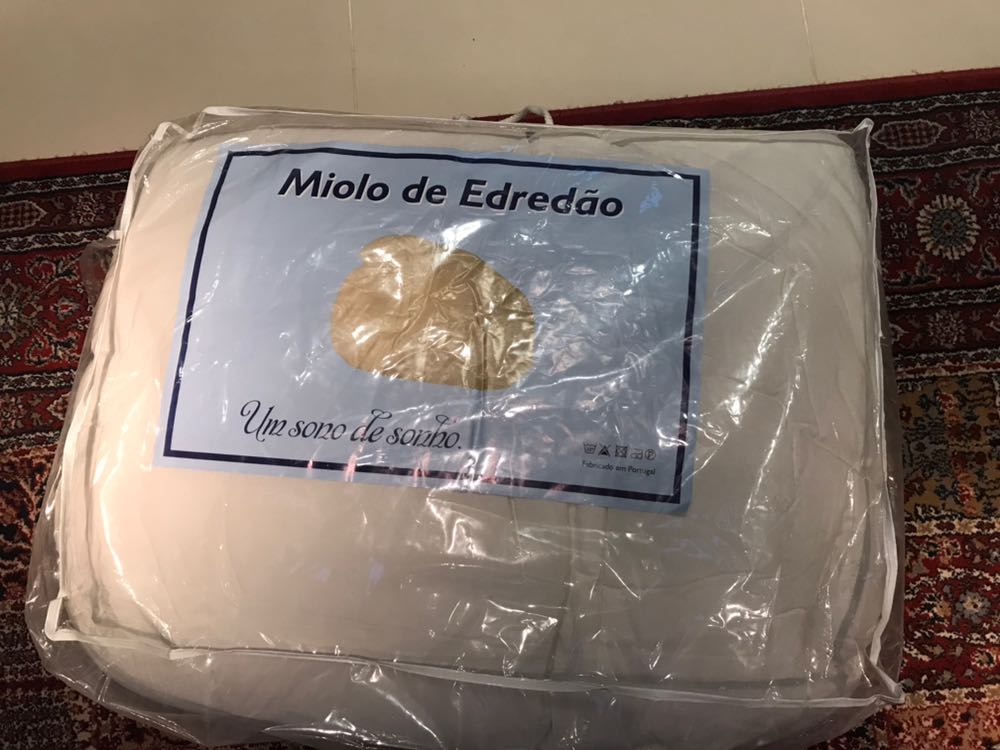